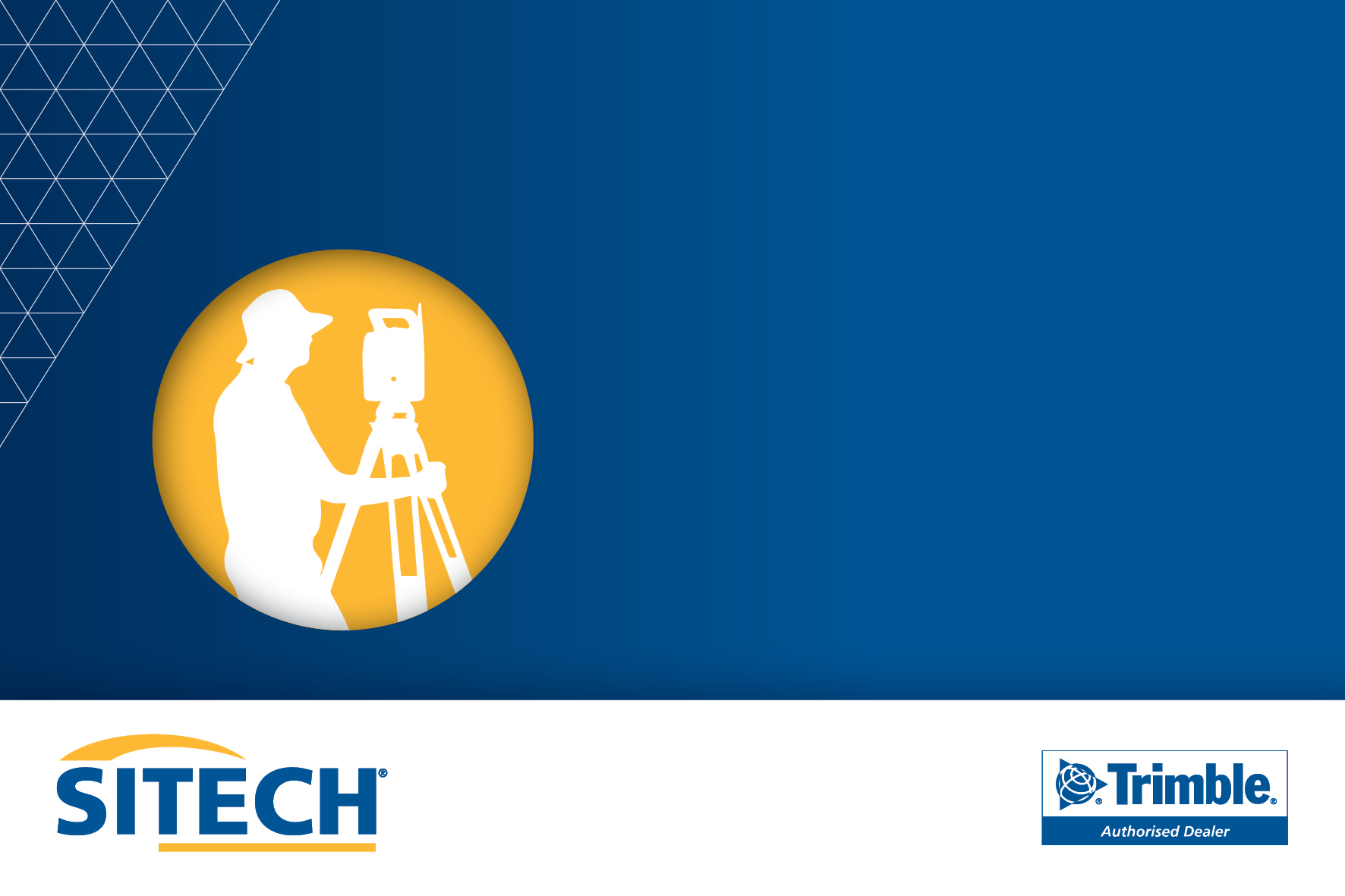 Vacature
Support Engineer
Als Support Engineer van SITECH verleen je support aan onze klanten. Dit wordt gedaan door middel van trainingen en het geven van ondersteuning op locatie of vanuit het kantoor. Je verleent ondersteuning op het gebied van geavanceerde meet- en uitzetapparatuur en machinebesturingssystemen. Daarnaast help je de klant in het gebruik van ontwerp- en databeheer software. Je gaat werken met de nieuwste Trimble producten waarvoor je les en support materiaal ontwikkeld, deze implementeer je binnen de eigen organisatie en bij klanten.